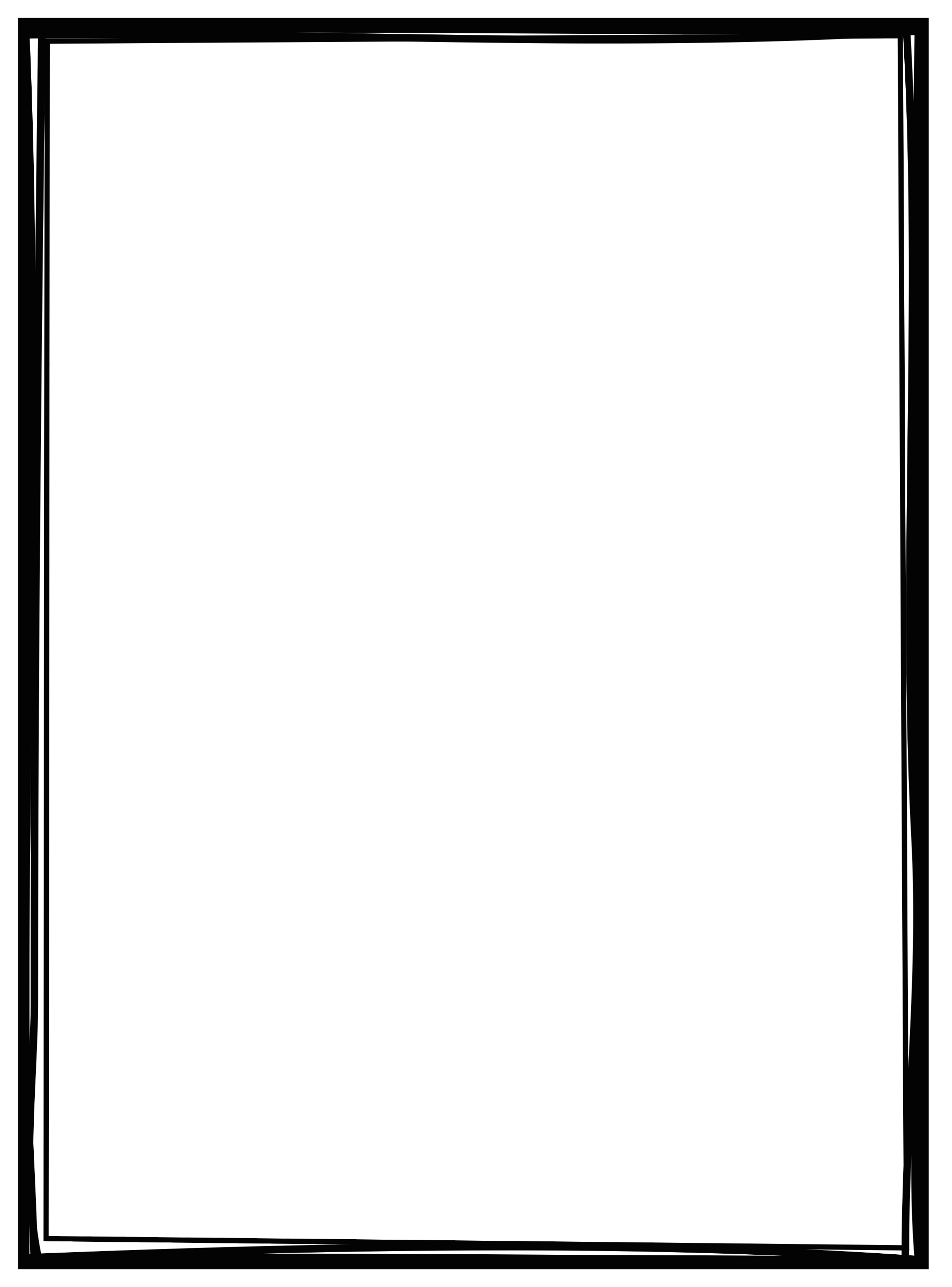 Name: _____________________________________________ Period: ________________
SCIENCE FAIR DATES
2017 - 2018
8th Grade CSMS Science Fair:  November 29- December 1, 2017

Tri-state Science & Engineering Fair at USI: March 8th and 9th
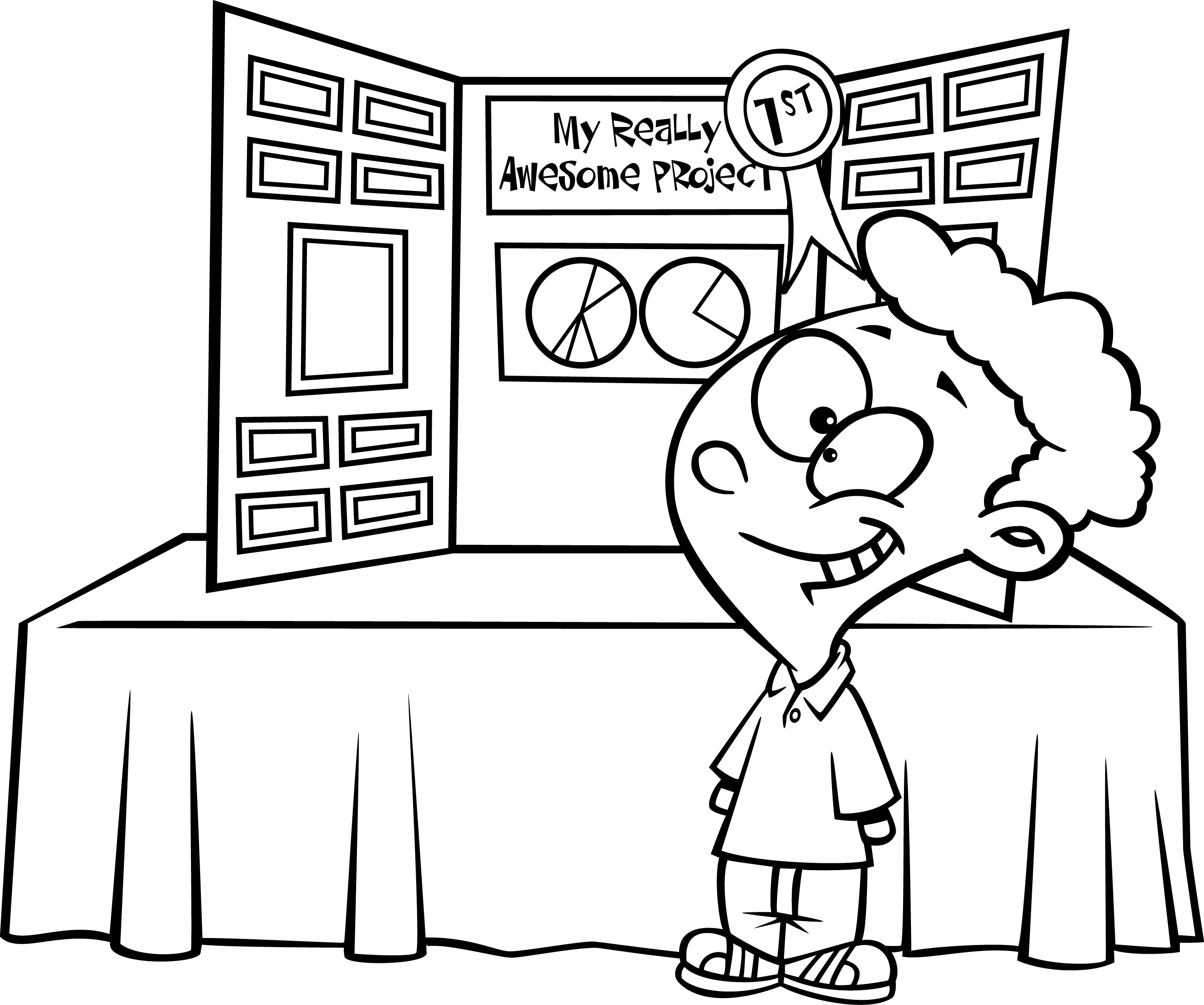